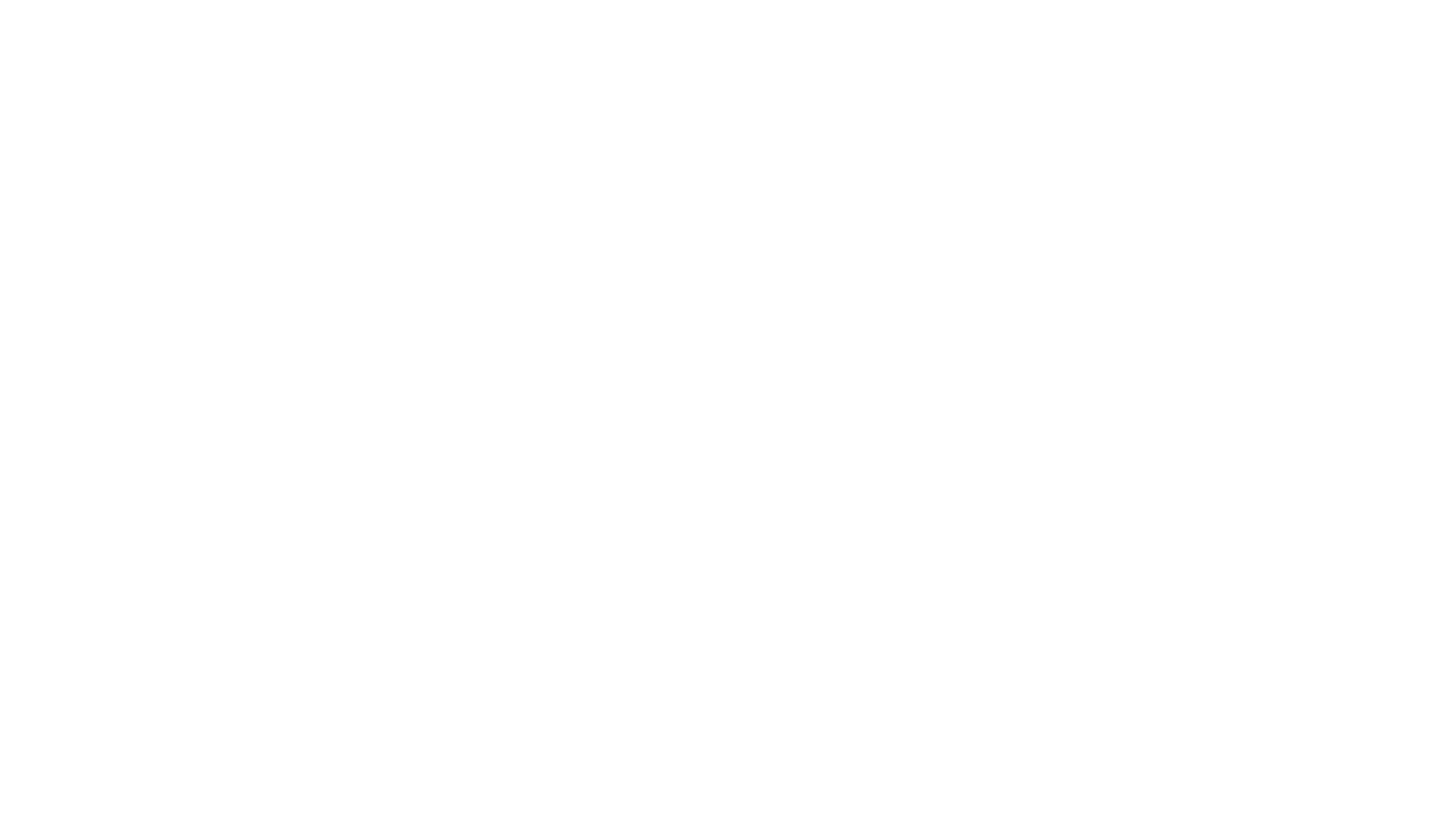 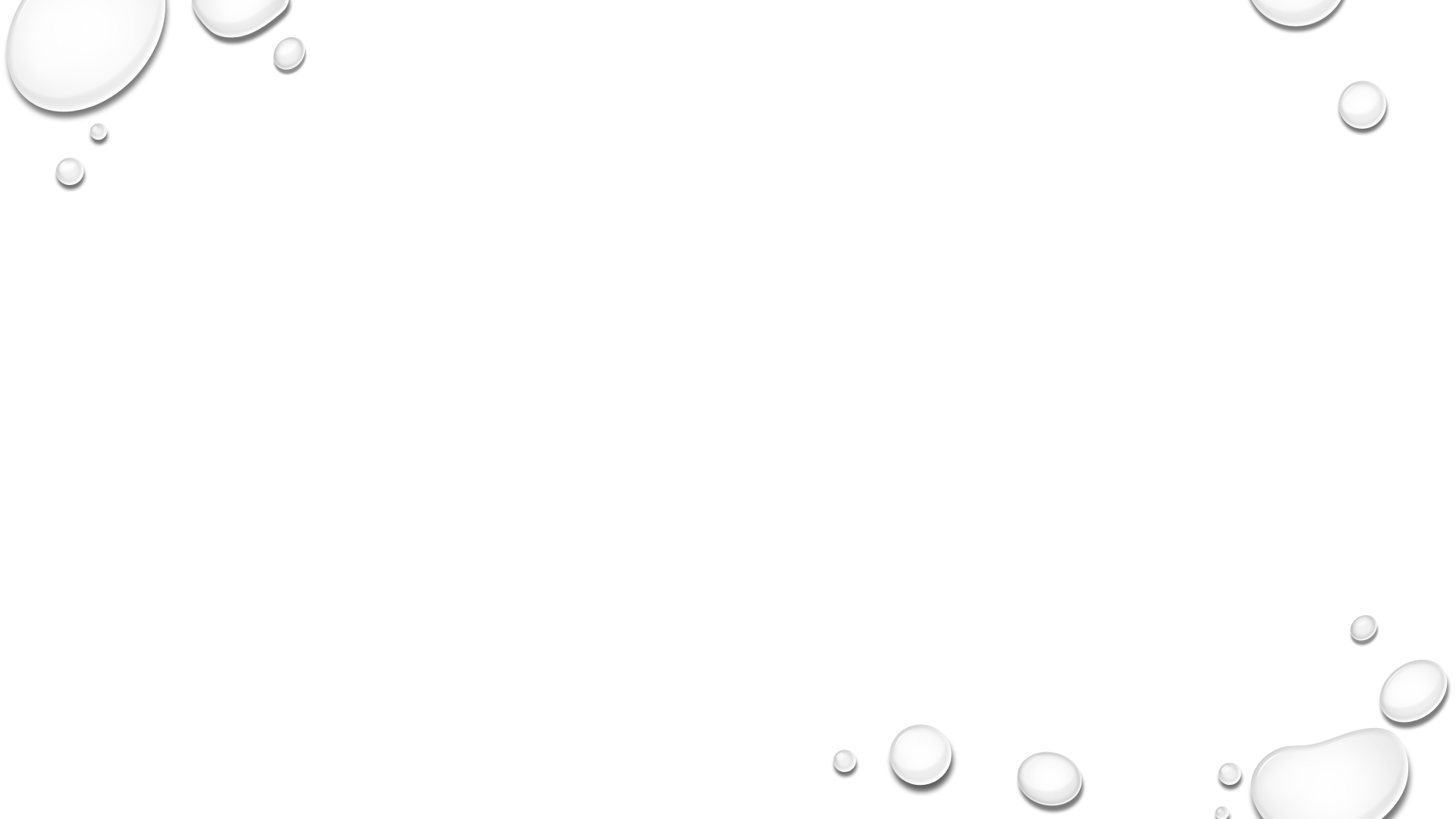 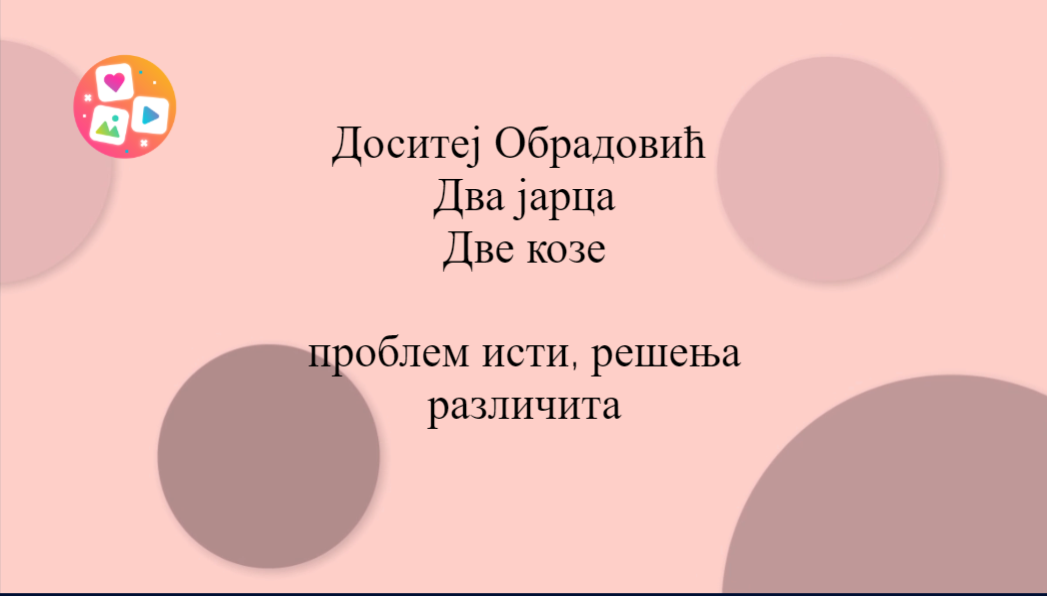 Српски језикпрви разред
Аутор: Биљана Бајчетић
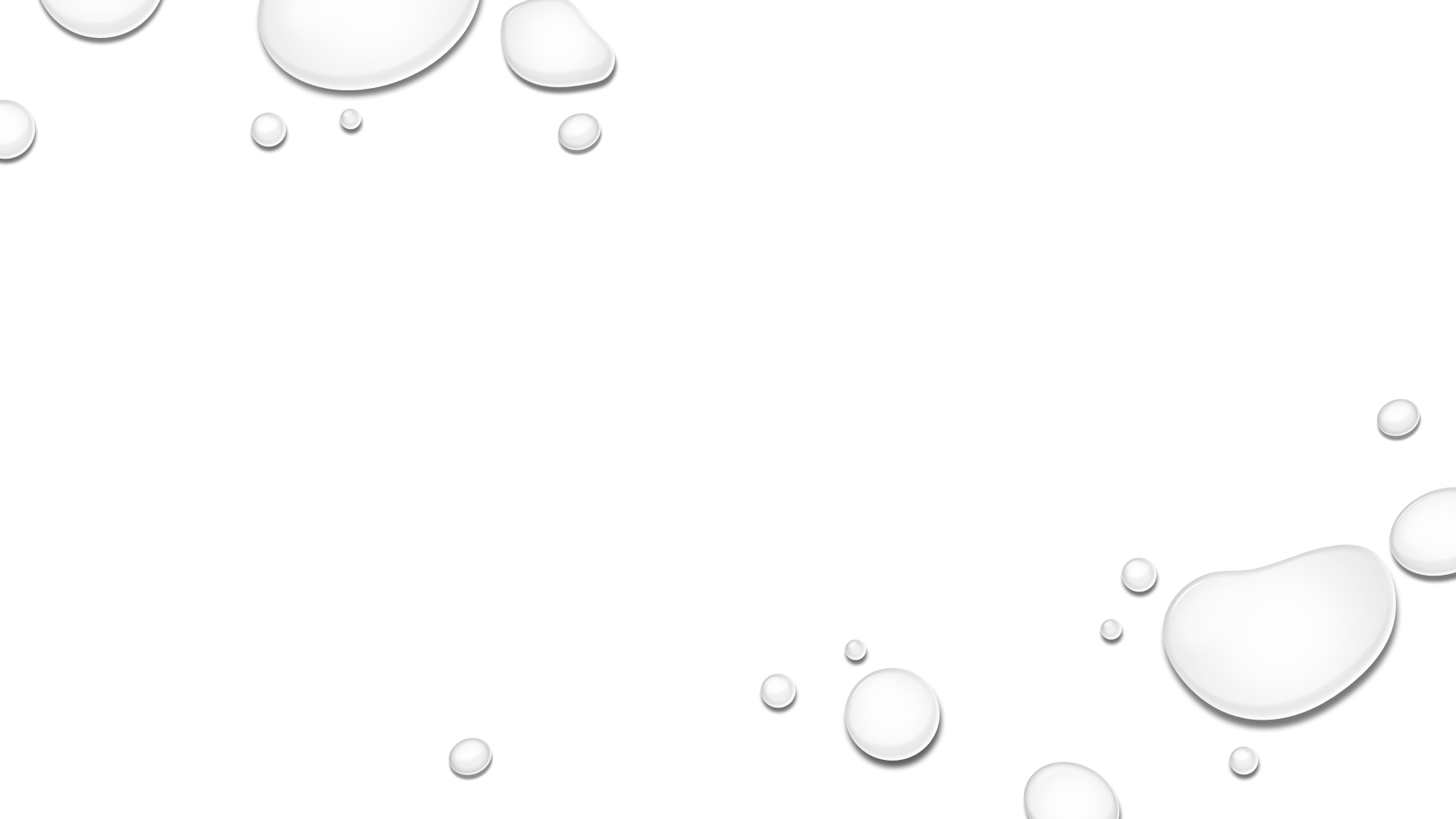 Поступно увођење ученика у доживљавање и разумевање басне. Успостављање паралелизма између света одраслих и света животиња.
Развијање код ученика интересовања за басне за децу. Неговање радозналости, маштовитости и стваралаштва код деце. Увиђање поучности басни.
Подстицање и неговање ученичких способности опажања, усменог изражавања, анализе и синтезе, упоређивања и доказивања. Развијање љубави према изражајном казивању басни.
Циљеви часа:
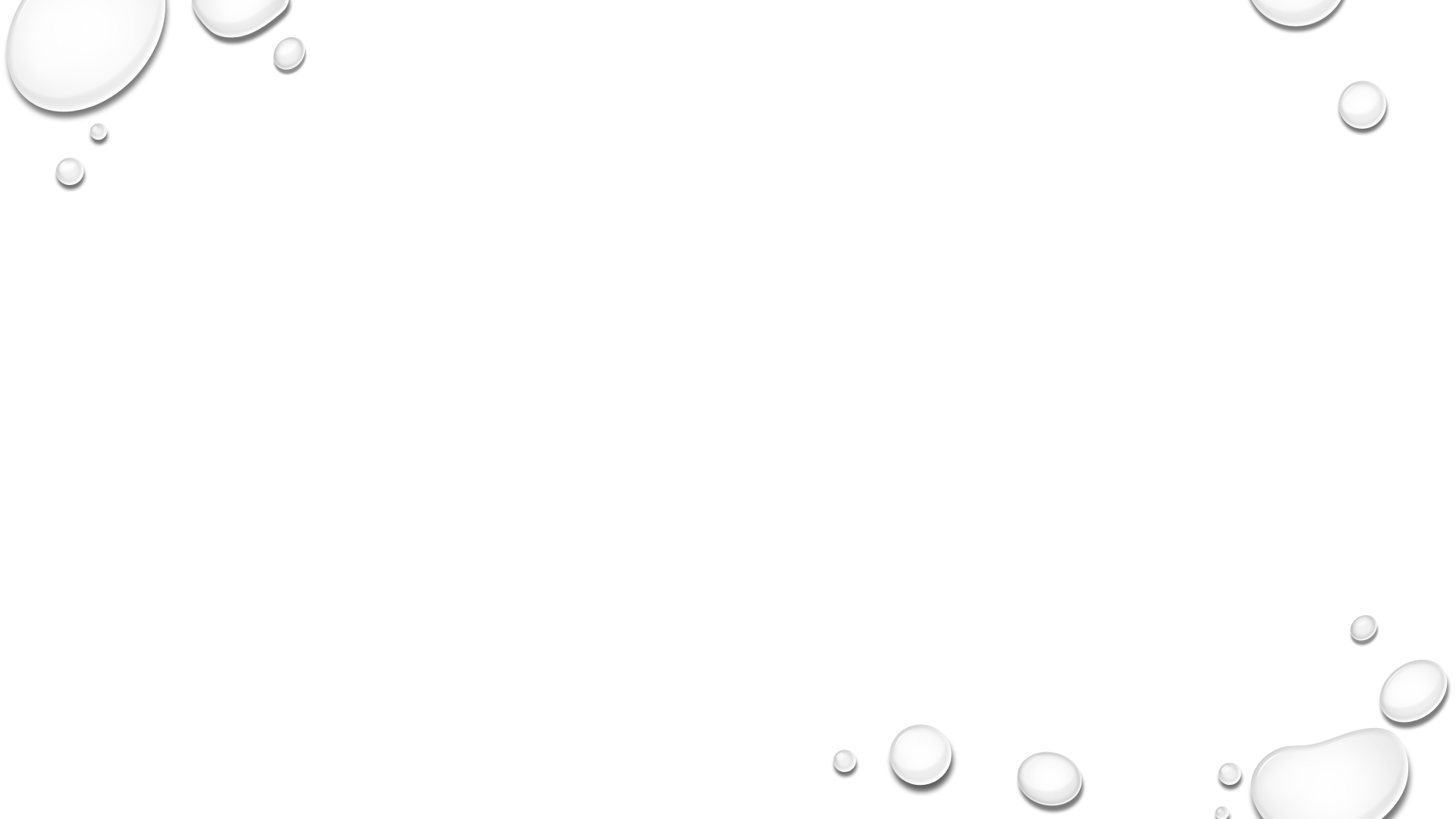 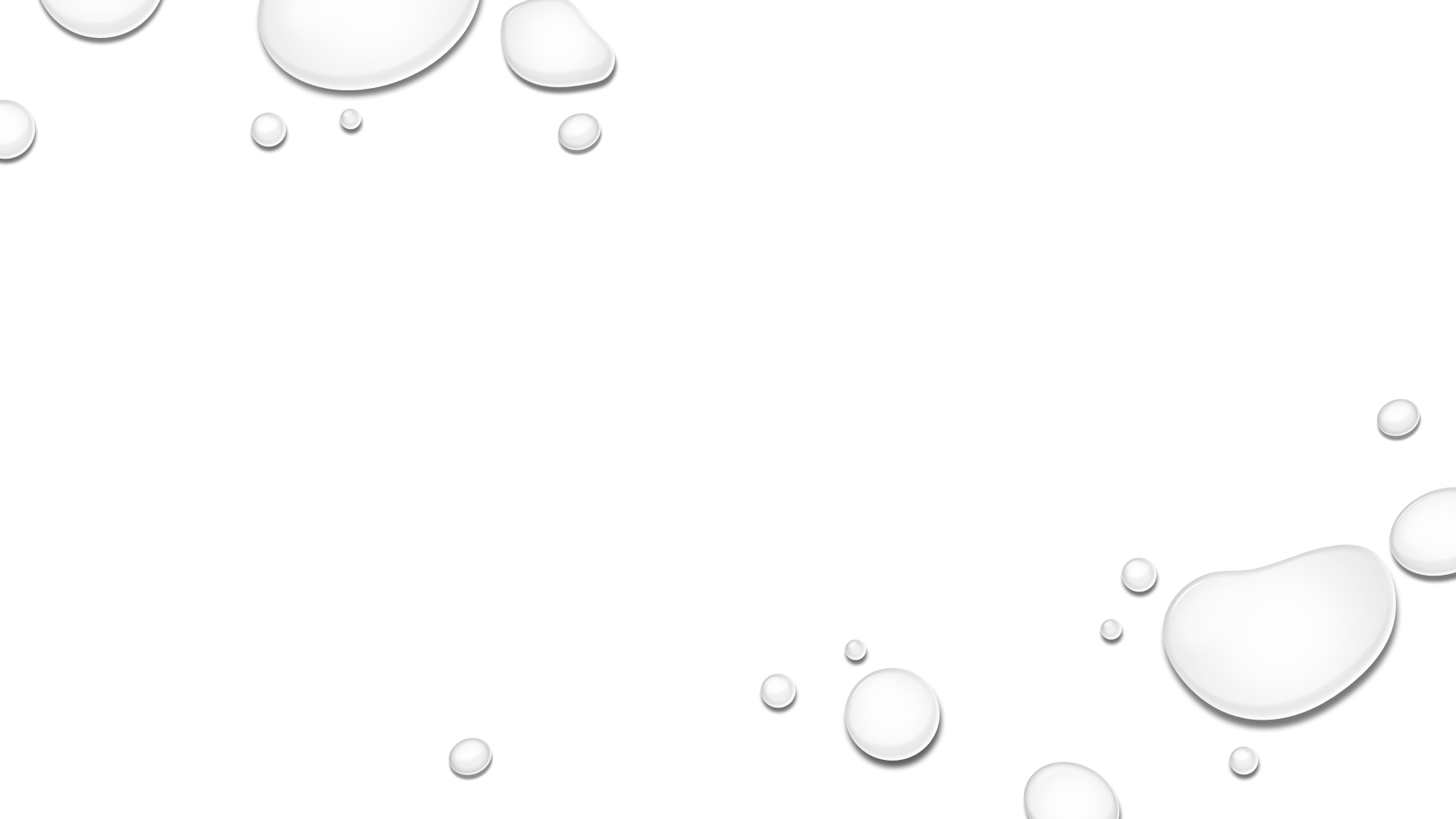 Ученик је у стању да активно слуша, чита и разуме садржај басне.
Исходи:
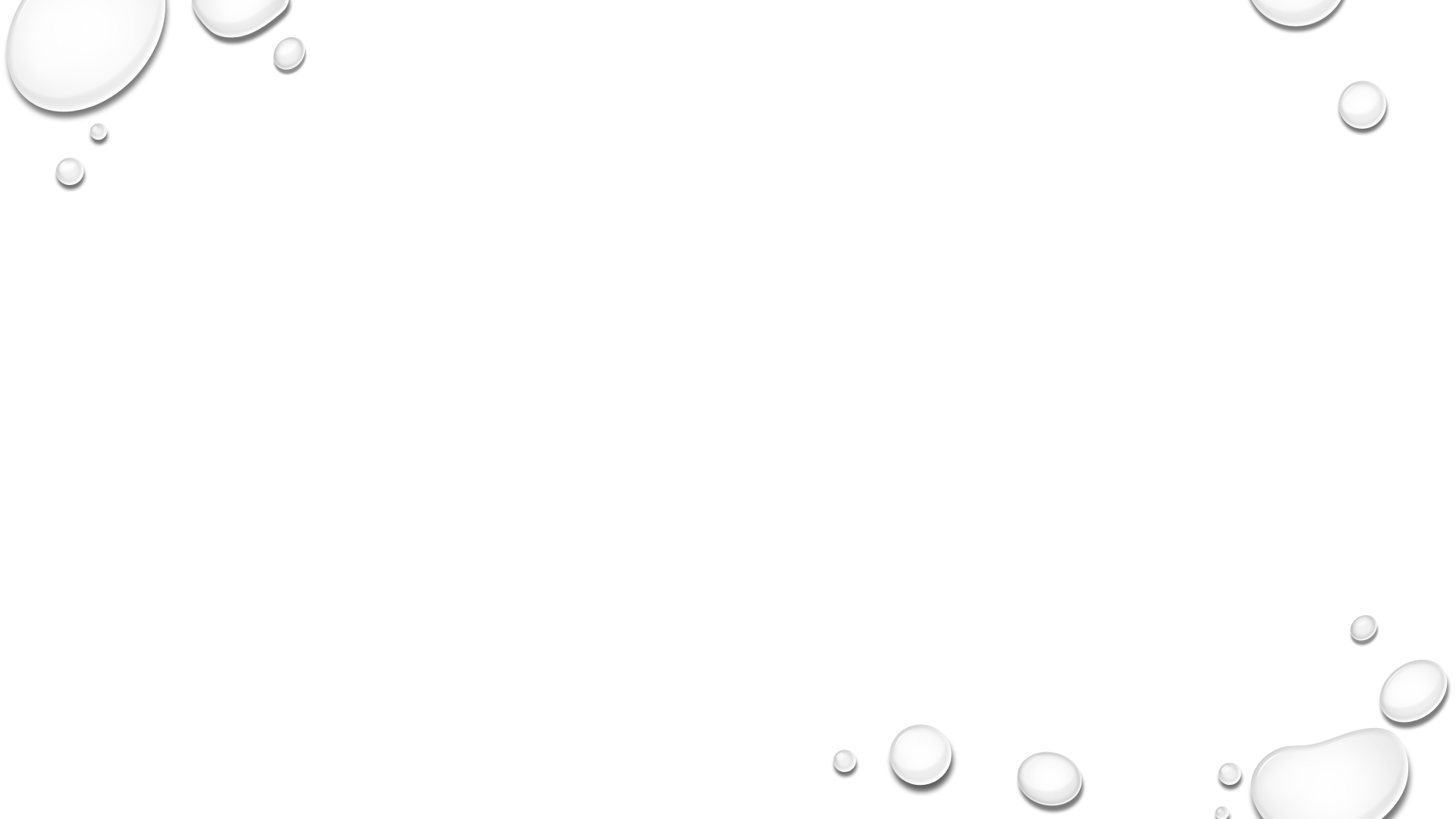 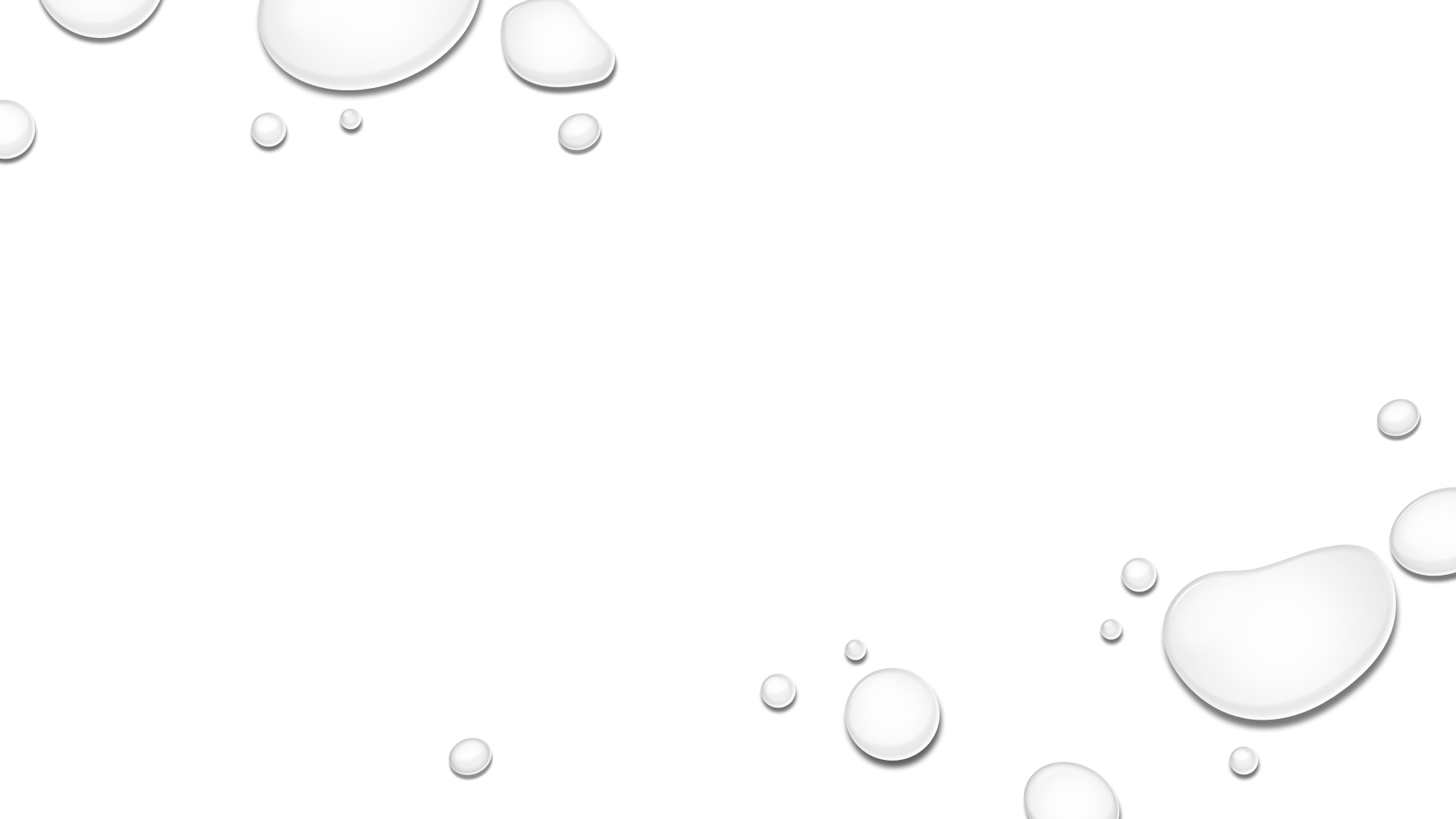 1СЈ.1.2.1; 1СЈ.1.2.5; 1СЈ.1.2.6; 1СЈ.1.2.8; 1СЈ.1.5.3; 1СЈ.2.2.1; 1СЈ.2.2.9; 1СЈ.2.2.10; 1СЈ.2.5.4.
Образовни стандарди:
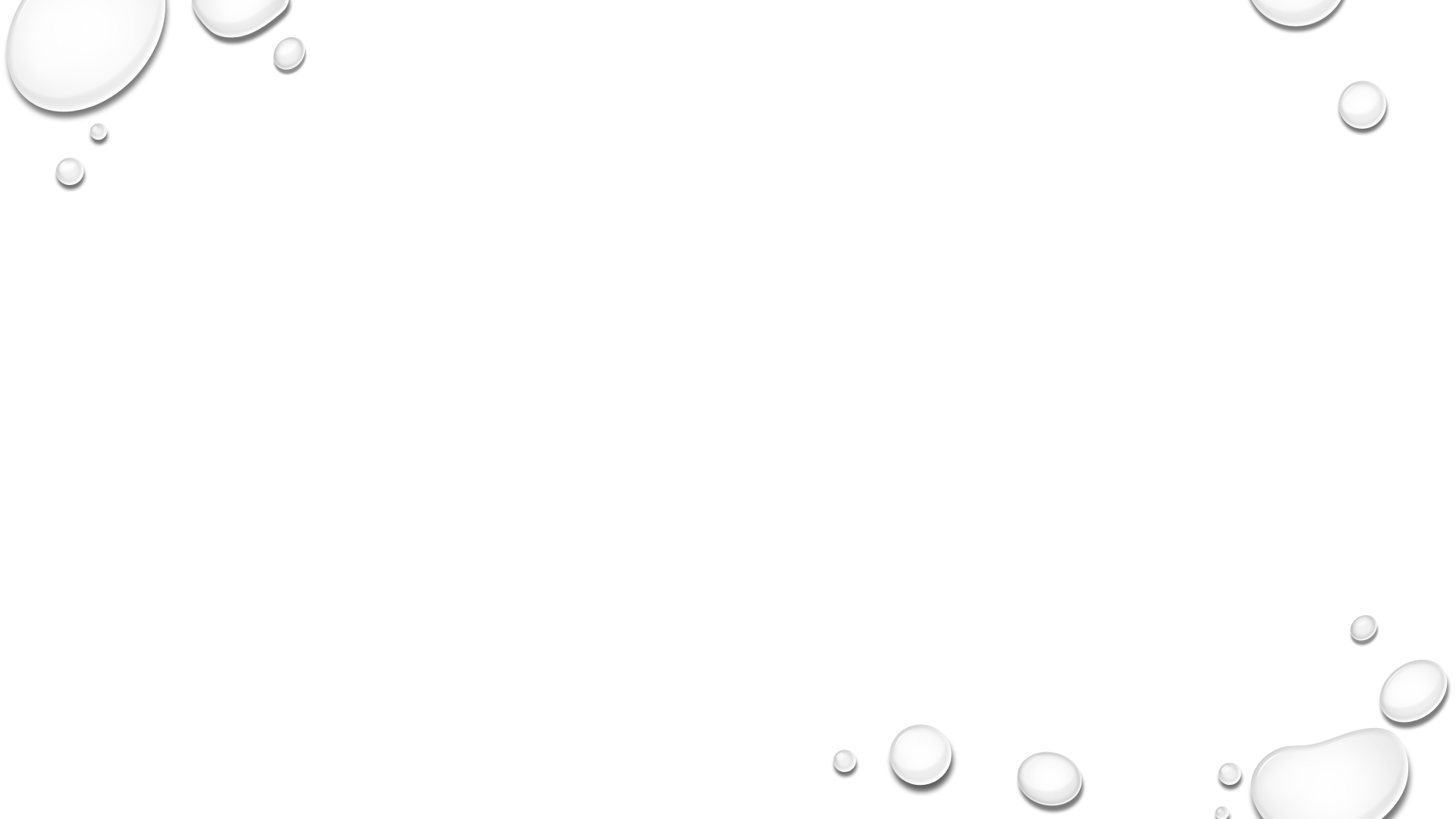 Уводне активности одвијале су се путем видео часа (путем апликације Messenger).
Ученици су упућени да обнове своје знање о Доситеју Обрадовићу 
      ( “Знамените личности“,час креиран у дигиталном алату Thinglink ).
Ученици су, кроз разговор, обновили своје знање о баснама.
Ученици су упућени да на блогу „Весела сваштарка“ (чији сам аутор) пронађу пост  „Доситеј Обрадовић, басне“ и да следе упутства и откривају садржаје. Дигитални алат genially ( у ком је креиран садржај) им је познат и веома им је занимљив тако да очекују занимљив рад.
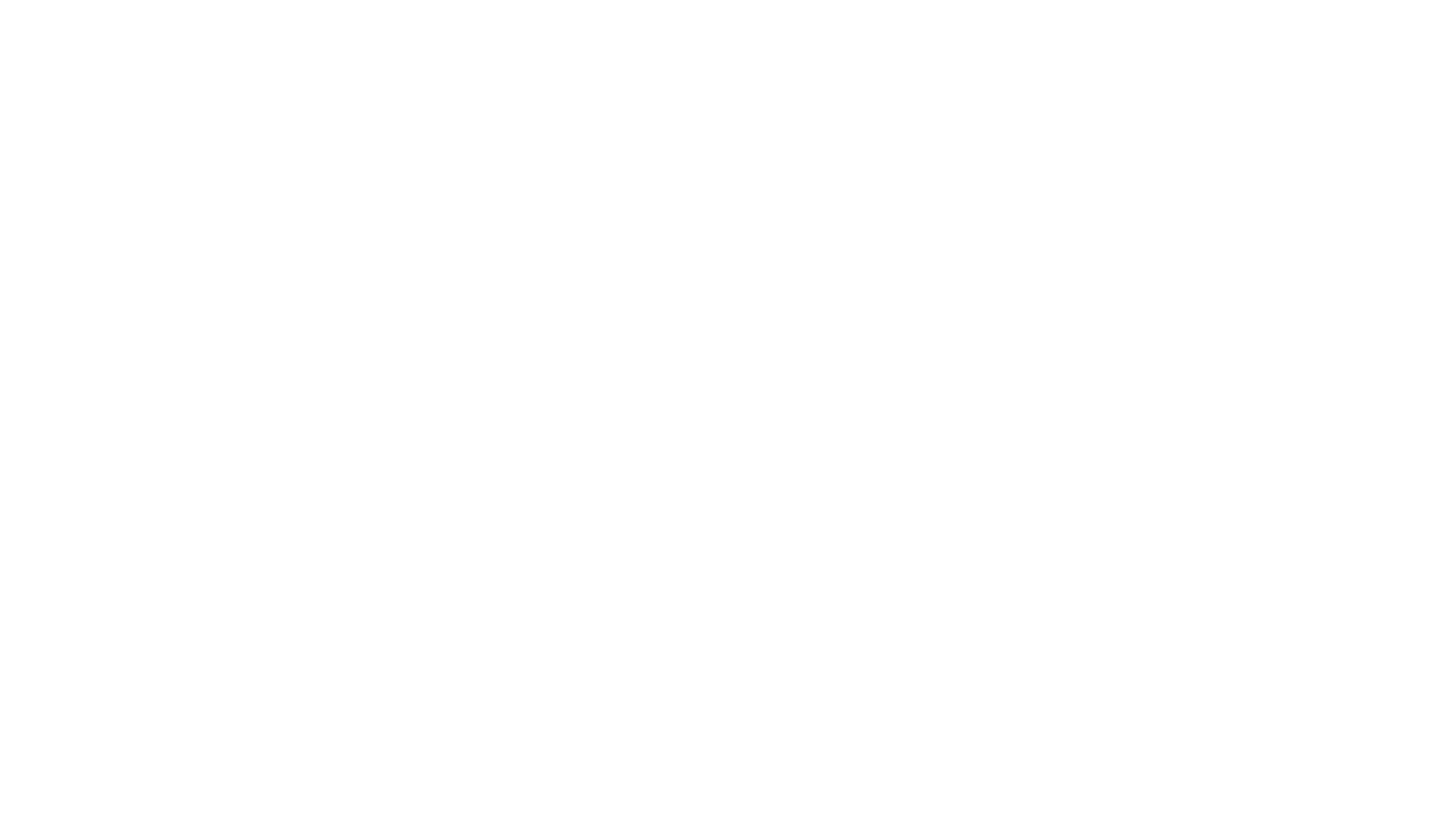 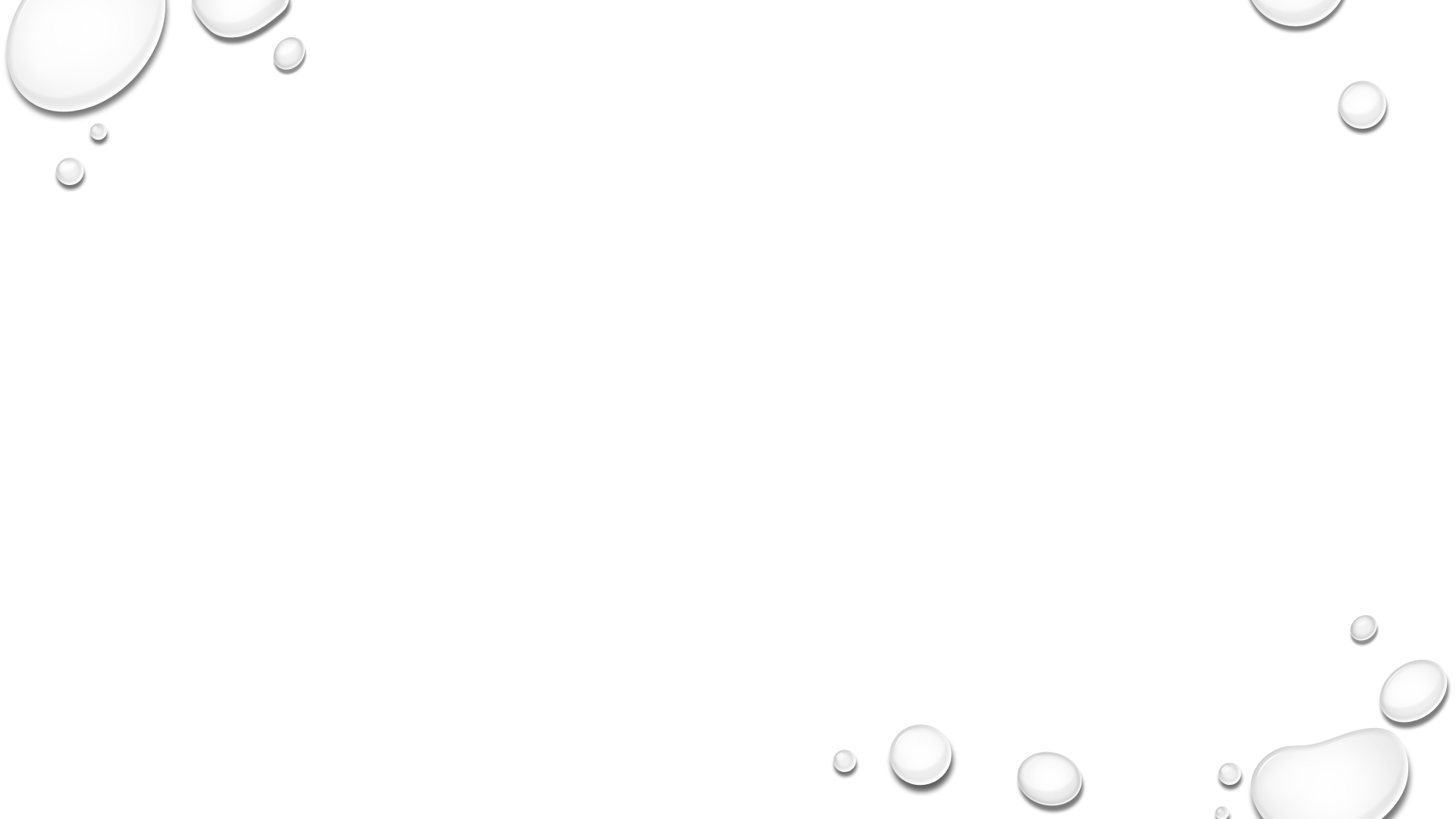 Ученици могу да 
прочитају басну
одслушају звучни запис интерпретативног читања басне (youtube)
прочитају запис о басни
сложе слагалицу (www.jigsawplanet.com)
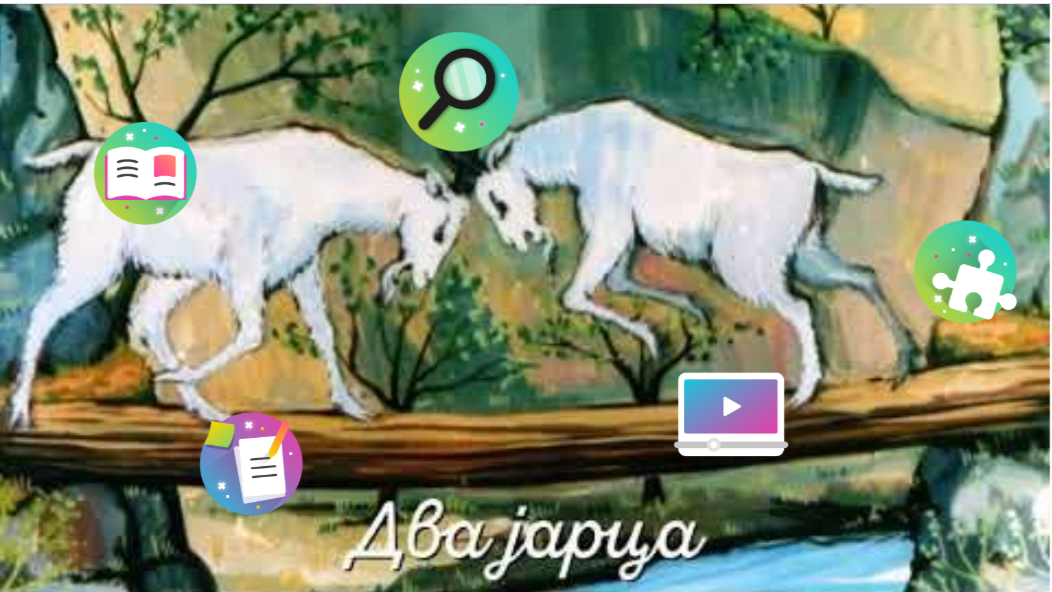 Ученици могу да 
прочитају басну
одслушају звучни запис интерпретативног читања басне (youtube)
прочитају запис о басни
сложе слагалицу (www.jigsawplanet.com)
изврше самопроцену наученог решавајући кратак квиз (learningapps)
Уколико желе ученици могу да прочитају и друге басне Доситеја Обрадовића.
На наредном видео часу (путем апликације Messenger) ученици препричавају Доситејеву басну по избору.